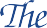 Starters
Tomato Seafood Medley
Seafood medley poached in pomodoro sauce served with baked bread
Beetroot Carpaccio(V)
Beetroot with wild rocket, seeds, goat cheese, fig, balsamic reduction 
Butternut Gnocchi(V)
Sage butternut sauce with toasted almonds
Chicken Wings
Crispy chicken wings honey & soy glazed with Asian slaw
Calamari Strips
Fried Calamari with baby leaf salad, wasabi mayo




Chicken Curry
Chefs special chicken curry, basmati rice, roti, poppadum, sambals 
Chimichurri Tiger Prawns
4 Tiger prawns chimichurri basted, roasted vegetables, lemon butter sauce
Grilled Beef Sirloin
Grilled beef sirloin 220g with sweet potato chips and mushroom or pepper sauce
Harissa Baked Chicken 
Harissa baked chicken with roasted vegetables, roti, coriander & lime yoghurt
Mushroom Risotto Arancini(V)
Mushroom cheese arancini with cauliflower mashed potato, roasted garlic tomato sauce
Grilled Line Fish
Catch of the day with baby vegetables, pineapple salsa and dill butter sauce




Chocolate Volcano
Chocolate lava cake served with vanilla ice cream
Mixed Berry Cheese Cake
Berry cheese cake with sweet biscuit base topped with mixed berry compote
Pear & Almond Cake
With chantilly cream and toasted almonds
Gelato
Sea salted caramel, chocolate, vanilla
Mains
Desserts